Listy rastlín
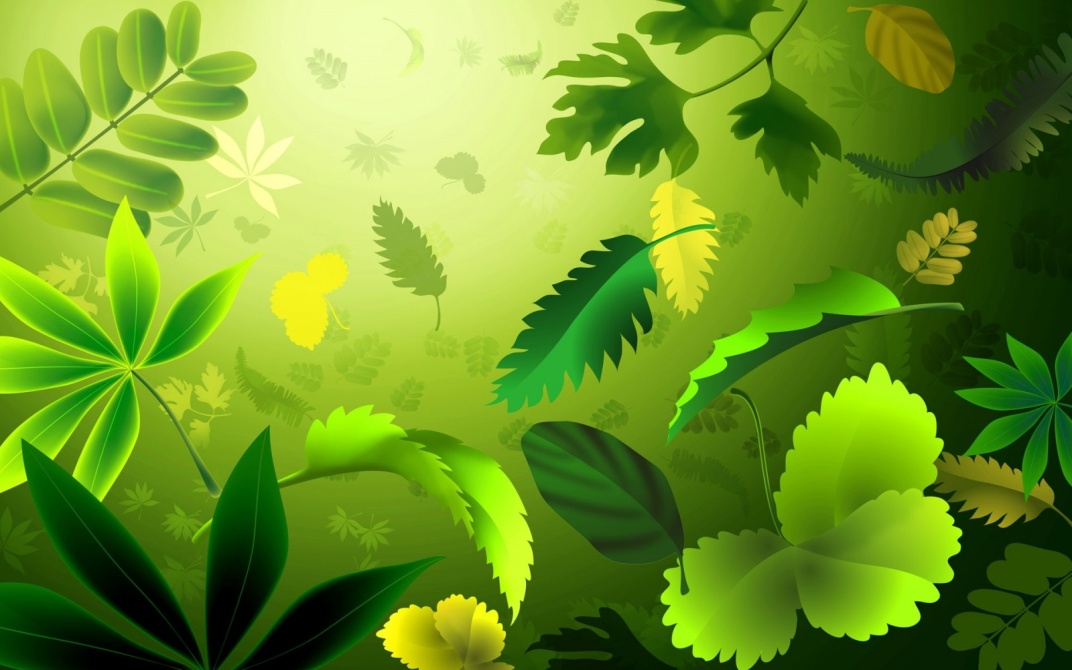 Mgr. Eva Lojová
List.  O akých listoch sa budeme učiť?
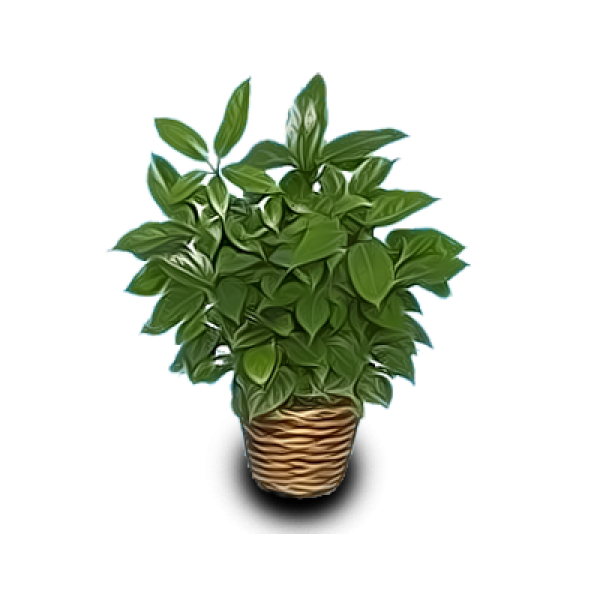 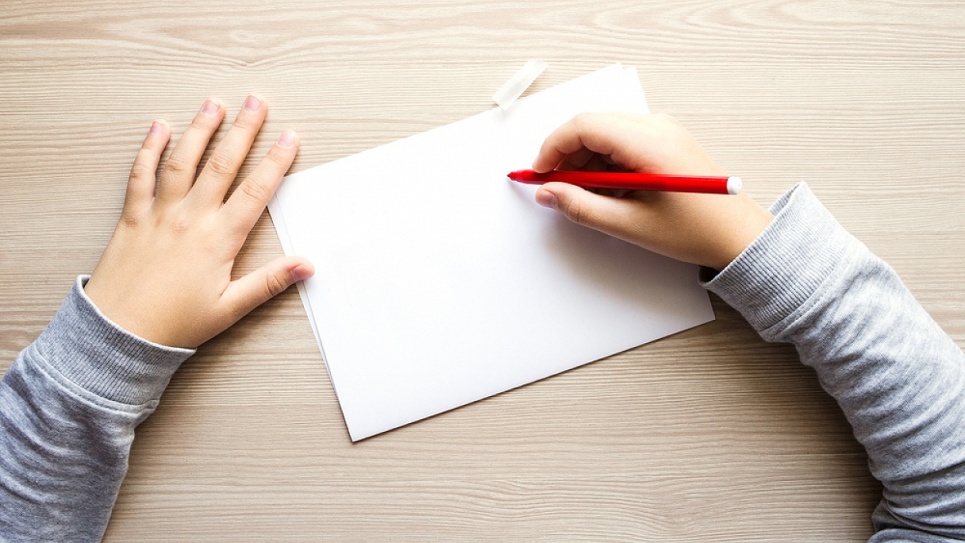 Ihličnaté stromy majú listy, ktoré voláme ihličie.  Doplň názvy stromov.
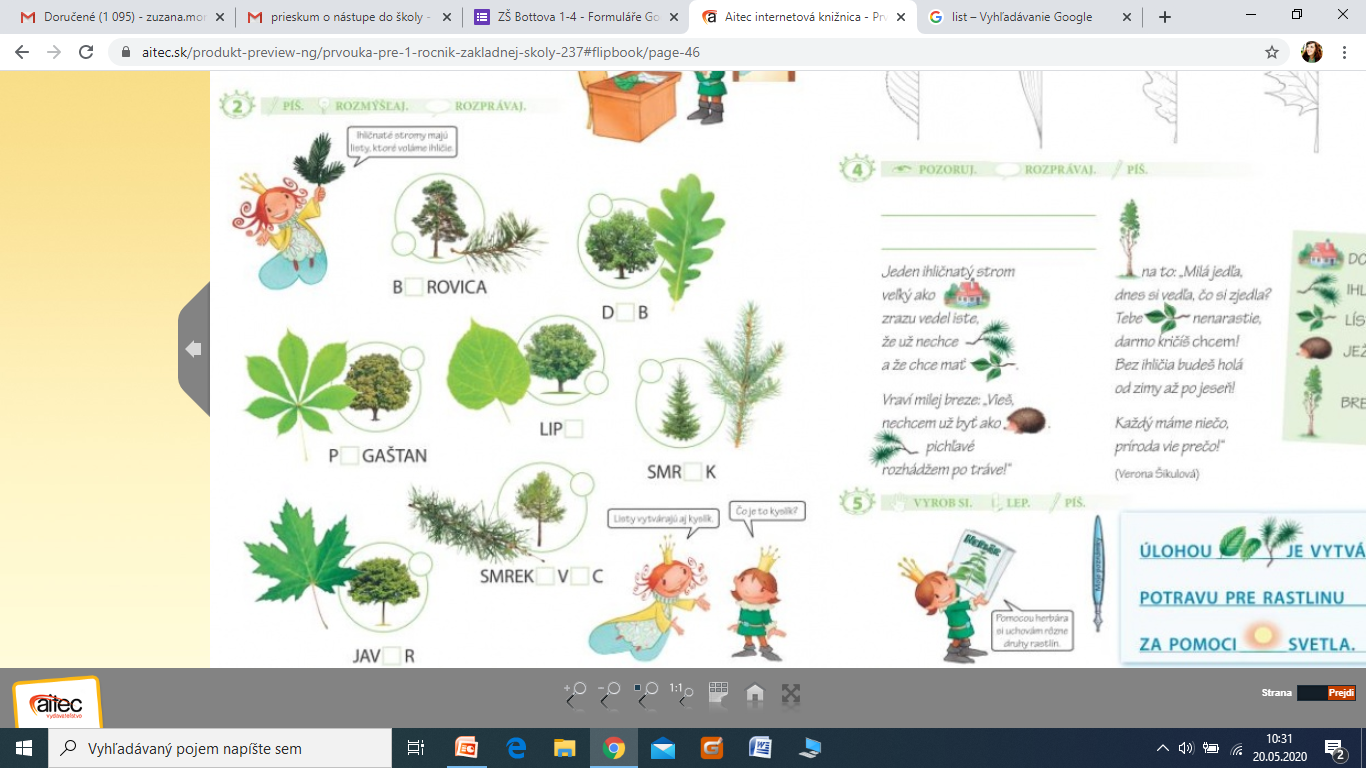 Listy stromov vytvárajú kyslín, dôležitý pre náš život.
Dokresli    listy  a  ich   žilky... (rodičia ti môžu predkresliť).
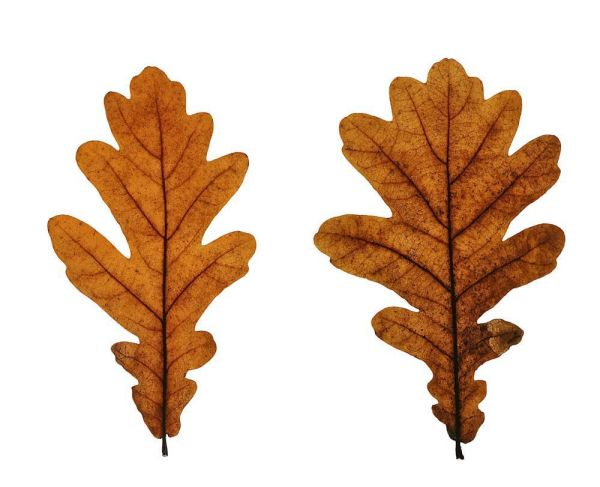 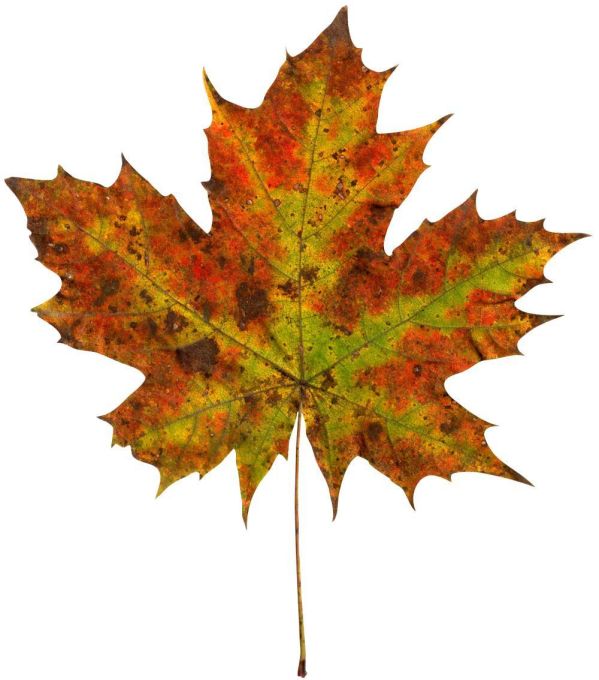 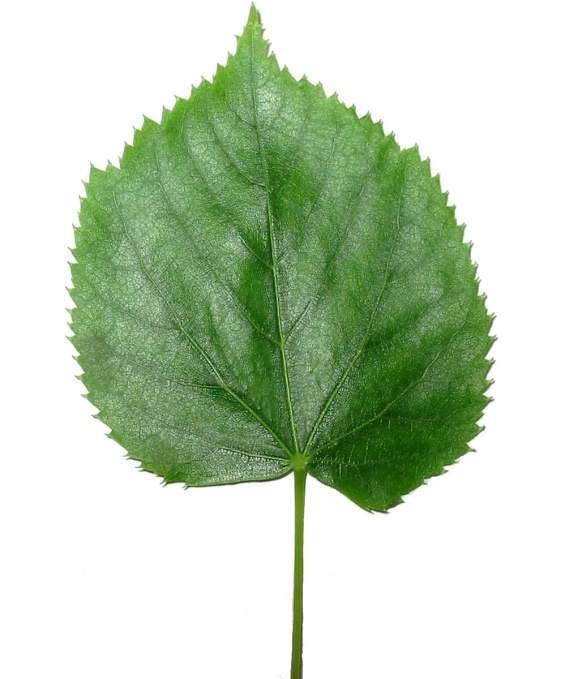 Prečítaj básničku, vymysli jej názov.  Čím sa od seba líšia stromy v básničke?
Čo si mám pamätať...
Listy rastlín

Rastliny pomocou listov dýchajú.
Listy zachytávajú slnko potrebné pre život rastliny.
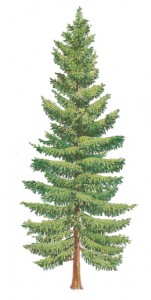 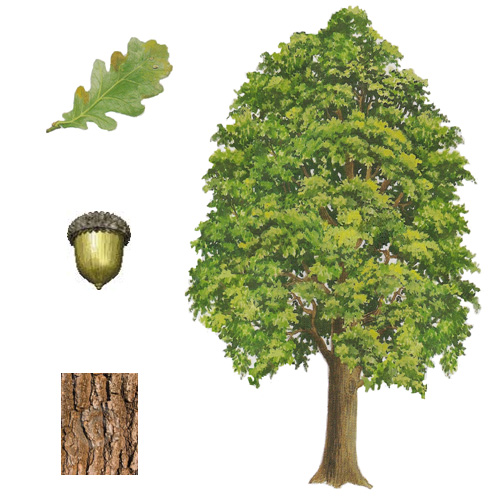 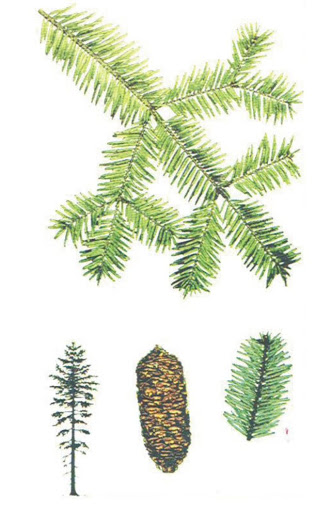 Nájdi správne dvojice listov...
Výborne...
Naučili sme sa niečo nové...
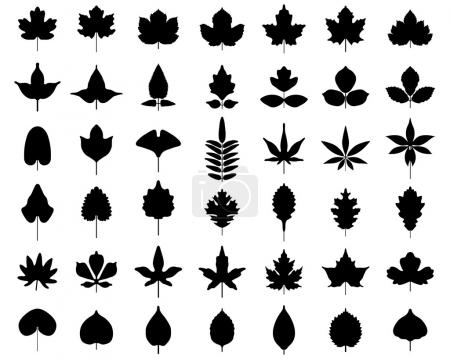